Processo Civil - Módulo II
Curso Popular de formação de defensoras e defensores públicos
Felipe do Amaral Matos
Email: felipeamatos@gmail.com
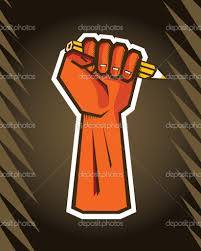 1
Meios de impugnação às decisões judiciais
2
Meios de Impugnação às decisões judiciais
Três tipos:
(i ) Recursos (ex: apelação, agravo, especial, etc...);
(ii) Sucedâneos recursais (incidentes) – (exs: reexame necessário, pedido de reconsideração); e
(iii) Ações autônomas de impugnação (exs: rescisória, mandado de segurança contra ato judicial, querela nulitatis).
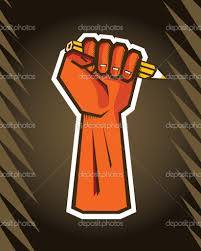 3
Teoria Geral dos Recursos
O que é um recurso?
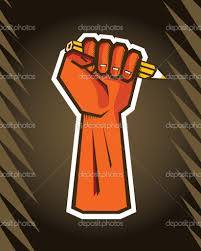 4
Teoria Geral dos Recursos
O que é um recurso?
Barbosa Moreira: “remédio, voluntário e idôneo a ensejar dentro do mesmo processo (mesma relação jurídica), o reexame de decisão judicial pela mesma autoridade judiciária, ou por outra hierarquicamente superior, visando a obter-lhe a reforma, invalidação, esclarecimento ou integração”.
Natureza jurídica do recurso: extensão do direito de ação
I.e., a interposição do recurso inaugura um novo procedimento dentro do mesmo processo. (Em alguns recursos, como no agravo, cf. Barbosa Moreira, há uma bifurcação do procedimento) 
Recurso é um ônus da parte interessada.
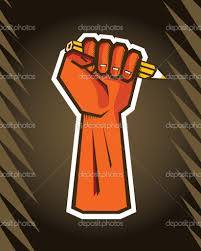 5
Recursos
Contra qual tipo de decisão cabe recurso? 
Art. 1.001.  Dos despachos não cabe recurso.
 Justificativa: correção de possíveis erros. 
Equilíbrio: celeridade X certeza da decisão.

Recurso e duplo grau de jurisdição: Entende-se que há maior probabilidade de acerto se houver dois pronunciamentos judiciais. A reavaliação por um colegiado mais experiente, em tese, permite que se chegue a uma decisão mais precisa.
Mas sempre fica o risco de se substituir uma decisão correta por uma errônea.
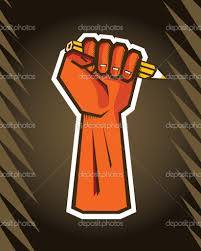 6
Recursos
Quais recursos são admissíveis?
Art. 994.  São cabíveis os seguintes recursos:
I - apelação;
II - agravo de instrumento;
III - agravo interno;
IV - embargos de declaração;
V - recurso ordinário;
VI - recurso especial;
VII - recurso extraordinário;
VIII - agravo em recurso especial ou extraordinário;
IX - embargos de divergência.
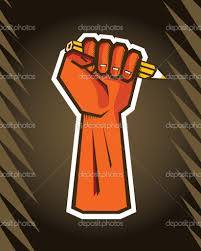 7
Princípios recursais
Duplo grau de jurisdição:
Não está expresso na CF. Doutrina entende que está implícito. 
Cuidado: o art. 8.h. da CADH prevê o duplo grau apenas para processo penal.

Dúvida: inconstitucionalidade do Art. 34 da LEF? 
Art. 34. Das sentenças de primeira instância proferidas em execuções de valor igual ou inferior a 50 (cinqüenta) Obrigações Reajustáveis do Tesouro Nacional - ORTN, só se admitirão embargos infringentes e de declaração.
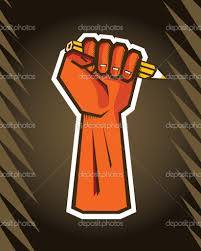 8
STF - Impossibilidade de recurso em execução fiscal inferior a 50 ORTN é constitucional
O artigo 34 da Lei 6.830/80 - que afirma ser incabível a apelação em casos de execução fiscal cujo valor seja inferior a 50 ORTN (Obrigações Reajustáveis do Tesouro Nacional) – é compatível com os princípios constitucionais do devido processo legal, do contraditório, da ampla defesa, do acesso à jurisdição e do duplo grau de jurisdição. Essa foi a jurisprudência do Supremo Tribunal Federal (STF) reafirmada pelo Plenário Virtual da Corte no Recurso Extraordinário com Agravo (ARE) 637975.
O processo é de autoria do Estado de Minas Gerais contra decisão do Tribunal de Justiça mineiro (TJ-MG) que, em sede de agravo regimental, confirmou a decisão do relator e do juízo de primeiro grau, inadmitindo recurso de apelação interposto contra sentença em embargos a execução fiscal de valor inferior a 50 ORTN.
Ao verificar a presença dos requisitos formais de admissibilidade, o ministro Cezar Peluso (relator) deu provimento ao agravo e o converteu em recurso extraordinário. Ele lembrou que a Corte possui jurisprudência firmada no sentido de que o artigo 34 da Lei 6.830/80 está de acordo com o disposto no artigo 5º, incisos XXXV e LIV, da Constituição Federal, como se vê nos julgamentos dos REs 460162, 140301 e do Agravo de Instrumento (AI) 710921.
Ainda conforme a jurisprudência do Supremo, o inciso II do artigo 108 da CF “não é norma instituidora de recurso”. Segundo o STF, tal dispositivo apenas define a competência para o julgamento daqueles criados pela lei processual. “Nada impede a opção legislativa pela inviabilidade de inconformismo dirigido à segunda instância”, entende a Corte, que decidiu que o artigo 108, inciso II, da CF não revogou tacitamente o disposto no artigo 34 da Lei 6830/80.
Dessa forma, o Plenário Virtual do Supremo reafirmou a jurisprudência da Corte para negar provimento ao recurso extraordinário.
Fonte: http://www.stf.jus.br/portal/cms/verNoticiaDetalhe.asp?idConteudo=184729
9
Mitigação do duplo grau
Juizado especial cível: duplo grau é mitigado porque os juízes não são hierarquicamente superiores (Dinamarco). 
 Art. 1013 § 3º NCPC (antigo art. 515 § 3º): 
Art. 1.013.  A apelação devolverá ao tribunal o conhecimento da matéria impugnada.
§ 3o Se o processo estiver em condições de imediato julgamento, o tribunal deve decidir desde logo o mérito quando:
I - reformar sentença fundada no art. 485;
II - decretar a nulidade da sentença por não ser ela congruente com os limites do pedido ou da causa de pedir;
III - constatar a omissão no exame de um dos pedidos, hipótese em que poderá julgá-lo;
IV - decretar a nulidade de sentença por falta de fundamentação.
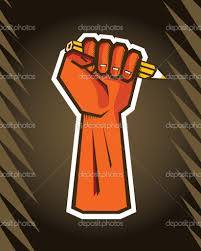 10
Poderia uma lei ordinária suprimir totalmente o duplo grau de Jurisdição?
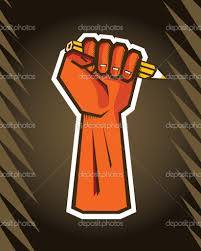 11
Poderia uma lei ordinária suprimir totalmente o duplo grau de Jurisdição?
Dinamarco entende que seria inconstitucional. Apesar de ser um princípio (e poder ser sopesado, portanto, em determinados casos), o duplo grau é um dos pilares fundamentais do Estado Democrático de Direito, na medida em que controla o arbítrio do juiz.
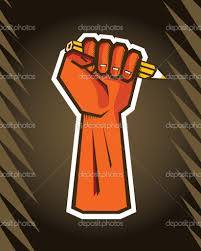 12
Princípio da taxatividade: só a lei pode criar recurso. 
 Princípio da unicidade (unirrecorribilidade ou singularidade):
Para cada decisão há apenas um recurso adequado. Impossibilidade de se interpor mais de um recurso contra a mesma decisão.
Exceções: embargos de declaração e Recursos especial e extraordinários simultâneos.
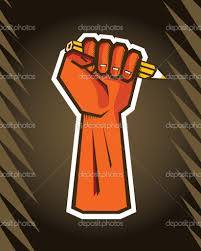 13
Fungibilidade recursal:
Ante fundada dúvida quanto ao recurso cabível, admite-se ambos. 
Requisitos para aplicação: (i) dúvida fundada; (ii) inexistência de erro grosseiro; e (iii) inexistência de má-fé (prazo menor).

Fungibilidade expressa: art. 1024 §3º (recebimento dos embargos de declaração como agravo regimental), e arts. 1032 e 1033 (fungibilidade entre Resp e Rext).
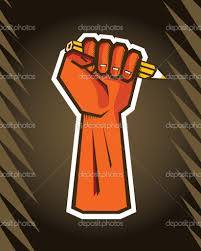 14
Outros princípios:
Princípio da dialeticidade: observância do contraditório. Parte recorrida tem que ter a oportunidade de responder o recurso.
Princípio da voluntariedade: recurso é sempre voluntário.
Princípio da irrecorribilidade em separado das interlocutórias: só é admitido recurso contra decisões interlocutórias em hipóteses excepcionais.
Princípio da vedação da reformatio in pejus: o órgão ad quem não pode, no julgamento do recurso, proferir decisão mais desfavorável ao recorrente do que aquela impugnada (salvo se houver recurso da outra parte).
Princípio da consumação: fundamento na preclusão consumativa.
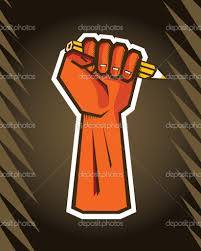 15
Efeitos dos recursos.
Efeitos:
1. Devolutivo;
2. Supensivo;
3. Substitutivo;
4. Obstativo;
5. Translativo;
6. Regressivo;
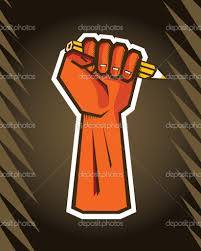 16
Efeito Devolutivo
Devolver: transferir ao tribunal o poder de decidir a matéria.
Por que devolver?

Três dimensões: horizontal; vertical; e subjetiva (efeito extensivo).
Dimensão horizontal: Art. 1.002.  A decisão pode ser impugnada no todo ou em parte.
Extensão do efeito devolutivo. Relacionada à teoria dos capítulos de sentença. Princípio dispositivo: recorrente escolhe de quais capítulos da decisão ele quer recorrer. Recurso, então, pode ser parcial ou total.  
Brocardo: Tantum devolutum quantum apelatum.
Efeito obstativo: é a dimensão horizontal do efeito devolutivo que impede (obsta) a preclusão (ou trânsito em julgado) do capítulo da decisão.
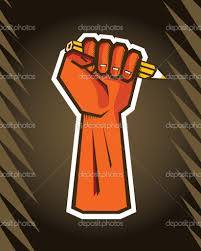 17
Efeito Devolutivo
Dimensão vertical: profundidade do efeito devolutivo. 
Art. 1013 § 1º, CPC/15: § 1o Serão, porém, objeto de apreciação e julgamento pelo tribunal todas as questões suscitadas e discutidas no processo, ainda que não tenham sido solucionadas, desde que relativas ao capítulo impugnado.
É o conjunto de questões suscetíveis de serem apreciadas pelo tribunal ad quem. 
Apelação: efeito devolutivo é amplo, desde que dentro do capítulo de sentença impugnado. 
A profundidade do efeito devolutivo permite que o tribunal analise qualquer questão discutida no processo relativa àquele capítulo da decisão devolvido, mesmo matérias de ordem pública de ofício (efeito translativo). 
No recurso extraordinário/especial há limitação na profundidade do efeito devolutivo.
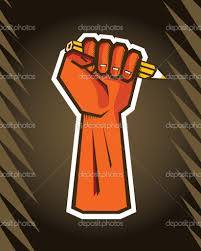 18
O chamado efeito translativo (aspecto da profundidade do efeito devolutivo) é limitado pela extensão do efeito devolutivo? 
Havia polêmica no CPC anterior. Com a nova redação do art. 1013 §1º, parece resolvida: Serão, porém, objeto de apreciação e julgamento pelo tribunal todas as questões suscitadas e discutidas no processo, ainda que não tenham sido solucionadas, desde que relativas ao capítulo impugnado.

Sim: STF, Dinamarco, Barbosa Moreira, Bedaque, Luis Guilherme Bondioli, 
“Sob pena de ofensa à garantia constitucional da coisa julgada, não pode tribunal eleitoral, sob invocação do chamado efeito translativo do recurso, no âmbito de cognição do que foi interposto apenas pelo prefeito, cujo diploma foi cassado, por captação ilegal de sufrágio, cassar de ofício o diploma do vice-prefeito absolvido por capítulo decisório da sentença que, não impugnado por ninguém, transitou em julgado (STF, AC 112, Relator(a):  Min. CEZAR PELUSO, Tribunal Pleno, julgado em 01/12/2004).
Art. 1013 § 1º, CPC/15: § 1o 

Não: Nelson Nery Jr.
19
Efeito devolutivo
Dimensão subjetiva (efeito extensivo): 
Processo com litisconsortes ativos ou passivos. 
Interposição do recurso devolve ao tribunal apenas a pretensão da parte que recorre e em face da parte em relação à qual o recurso é interposto (princípio da autonomia dos litisconsortes; ou dogma da personalidade). Exceção: litisconsórcio unitário e solidariedade passiva. 
Art. 1.005.  O recurso interposto por um dos litisconsortes a todos aproveita, salvo se distintos ou opostos os seus interesses.
Parágrafo único.  Havendo solidariedade passiva, o recurso interposto por um devedor aproveitará aos outros quando as defesas opostas ao credor lhes forem comuns.
 “A extensão aos demais dos efeitos do recurso interposto por um dos litisconsortes, prevista no art. 509, C. Pr. Civ. [NCPC, art. 1.005], é restrita à hipótese do litisconsórcio unitário” (STF, 1ª T., RE 149.787/ES, Rel. Min. Sepúlveda Pertence, ac. 03.03.1995, DJU 01.09.1995, p. 27.392). No mesmo sentido: STJ, 5ª T., RMS 15.354/SC, Rel. Min. Arnaldo Esteves Lima, ac. 26.04.2005, DJU 01.07.2005, p. 561; STJ, 1ª T., REsp 827.935/DF, Rel. Min. Teori Albino Zavascki, ac. 15.05.2008, DJe 27.08.2008; STJ, 3ª T., AgRg no REsp 908.763/TO, Rel. Min. Ricardo Villas Bôas Cueva, ac. 18.10.2012, DJe 24.10.2012”. Cf. Humberto Theodoro  Júnior.
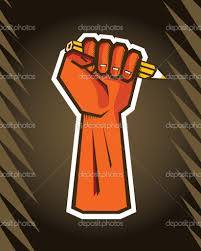 20
Efeito Suspensivo
Efeito suspensivo impede a pronta consumação dos efeitos de uma decisão até o julgamento do recurso. Eficácia da decisão fica subordinada, portanto, ao efeito do recurso. 
 Regra: recursos não tem efeito suspensivo, a menos que a lei diga o contrário. 
Art. 995.  Os recursos não impedem a eficácia da decisão, salvo disposição legal ou decisão judicial em sentido diverso.
Parágrafo único.  A eficácia da decisão recorrida poderá ser suspensa por decisão do relator, se da imediata produção de seus efeitos houver risco de dano grave, de difícil ou impossível reparação, e ficar demonstrada a probabilidade de provimento do recurso.
Recursos com efeito suspensivo ex lege: apelação e recursos extraordinário ou especial contra decisão em incidente de resolução de demandas repetitivas (IRDR), cf. art.987 § 1º.
Embargos de declaração: tem o efeito do recurso principal
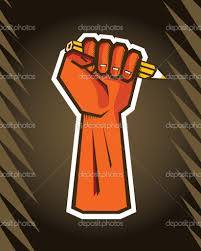 21
Efeito substitutivo (cassação e substituição da decisão recorrida)
Só existe se o recurso é conhecido, i.e., se há decisão de mérito. 
 Se conhecido o recurso: haverá cassação da decisão recorrida e outra será proferida para substituí-la (mesmo se o recurso for improvido, confirmando-se a decisão originária).
Art. 1.008: O julgamento proferido pelo tribunal substituirá a decisão impugnada no que tiver sido objeto de recurso.
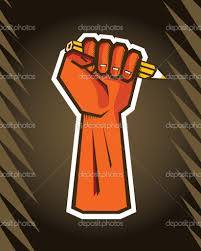 22
Efeito Regressivo
Possibilidade que se abre, após a interposição do recurso, de o próprio juiz prolator da decisão se retratar. 
 Presente em: qualquer hipótese de agravo de instrumento (art. 1018 §1º)
 apelação contra decisão que extingue o processo sem o exame do mérito (art. 485, §7º), apelação contra julgamento liminar de improcedência (art. 332, §4º), qualquer apelação no ECA (art. 198, VII) .
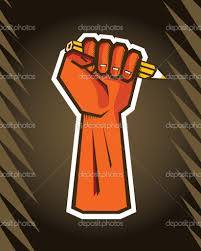 23
Mérito e pressupostos de admissibilidade
Todos os recursos tem dois juízos: juízo de admissibilidade e juízo de mérito. 
Admissibilidade: se o recurso merece ou não ser conhecido (admitido). I.e., se se analisará o mérito.
Mérito do recurso: pretensão recursal  - pode coincidir com o mérito da causa ou não (comumente, o mérito do recurso é uma matéria processual). Julgamento de provimento ou não provimento.

Quem faz o juízo de admissibilidade dos recursos?
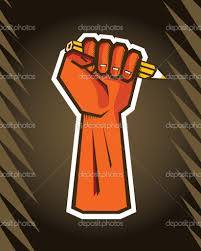 24
Mérito e pressupostos de admissibilidade
Todos os recursos tem dois juízos: juízo de admissibilidade e juízo de mérito. 
Admissibilidade: se o recurso merece ou não ser conhecido (admitido). I.e., se se analisará o mérito.
Mérito do recurso: pretensão recursal  - pode coincidir com o mérito da causa ou não (comumente, o mérito do recurso é uma matéria processual). Julgamento de provimento ou não provimento.

Quem faz o juízo de admissibilidade dos recursos? Depende do recurso!
Novidade do novo CPC: não há mais juízo de admissibilidade da apelação pelo juízo a quo.
Quase novidade do novo CPC: admissibilidade dos recursos especiais e extraordinários.
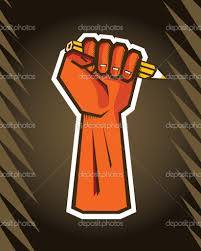 25
Pressupostos de admissibilidade dos recursos.
Pressupostos intrínsecos (relativos ao poder de recorrer): 
Legitimidade;
Interesse; e
cabimento.
Pressupostos extrínsecos (relativos ao modo de recorrer): 
Tempestividade;
 regularidade formal da interposição e do processamento;
 preparo.
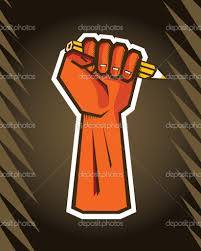 26
Legitimidade recursal
Art. 996.  O recurso pode ser interposto pela parte vencida, pelo terceiro prejudicado e pelo Ministério Público, como parte ou como fiscal da ordem jurídica.
Parágrafo único.  Cumpre ao terceiro demonstrar a possibilidade de a decisão sobre a relação jurídica submetida à apreciação judicial atingir direito de que se afirme titular ou que possa discutir em juízo como substituto processual.

Amicus curiae pode opor embargos de declaração (art. 138, §1º, CPC) e recorrer da decisão que julga o IRDR (138, §3º, CPC).
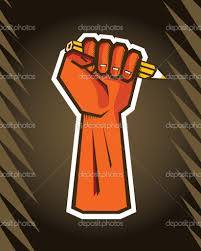 27
Interesse recursal
Interesse recursal: utilidade + necessidade.
Utilidade: possibilidade de obter uma situação prática mais vantajosa no recurso. Sucumbência.
Necessidade: indispensabilidade do recurso para tanto.

Questão: Pode a parte vencedora recorrer da sentença para alterar o fundamento da decisão?
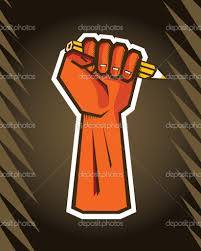 28
Cabimento
Juízo de tipicidade entre a hipótese legal e o recurso interposto pela parte.
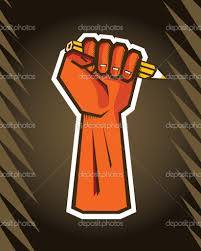 29
Tempestividade
Observância do prazo. 
Art. 1.003 § 5o Excetuados os embargos de declaração, o prazo para interpor os recursos e para responder-lhes é de 15 (quinze) dias.
Obs: continua de 10 dias o prazo para interpor recurso inominado no JEC (art. 42, Lei 9099/95).
Outra exceção:  prazo de 5 dias para interposição de agravo contra decisão do relator que indefere petição inicial de mandado de injunção (cf. art. 6º, § ún., Lei 13.300/16).
Cf. LC 80/94, art. 128 I, e CPC, art. 186, a Defensoria tem prazo em dobro para todas as manifestações processuais, incluindo os recursos.
Art. 218 §4º: Será considerado tempestivo o ato praticado antes do termo inicial do prazo.
Lembrete: prazo, agora, se conta em dias úteis cf. art. 219.
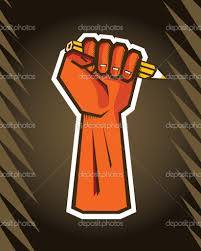 30
Tempestividade
Art. 1.003.  O prazo para interposição de recurso conta-se da data em que os advogados, a sociedade de advogados, a Advocacia Pública, a Defensoria Pública ou o Ministério Público são intimados da decisão.
§ 1o Os sujeitos previstos no caput considerar-se-ão intimados em audiência quando nesta for proferida a decisão.     ????? Art. 128, I, LC 80/94 (v. próx. slide).
§ 2o Aplica-se o disposto no art. 231, incisos I a VI, ao prazo de interposição de recurso pelo réu contra decisão proferida anteriormente à citação.
§ 3o No prazo para interposição de recurso, a petição será protocolada em cartório ou conforme as normas de organização judiciária, ressalvado o disposto em regra especial.
§ 4o Para aferição da tempestividade do recurso remetido pelo correio, será considerada como data de interposição a data de postagem.
§ 5o Excetuados os embargos de declaração, o prazo para interpor os recursos e para responder-lhes é de 15 (quinze) dias.
§ 6o O recorrente comprovará a ocorrência de feriado local no ato de interposição do recurso.

Art. 1.004.  Se, durante o prazo para a interposição do recurso, sobrevier o falecimento da parte ou de seu advogado ou ocorrer motivo de força maior que suspenda o curso do processo, será tal prazo restituído em proveito da parte, do herdeiro ou do sucessor, contra quem começará a correr novamente depois da intimação.
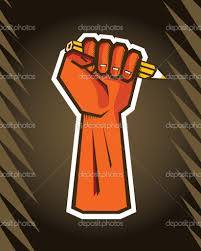 31
Necessidade de entrega dos autos com vista
“A necessidade da intimação pessoal da Defensoria Pública decorre de legislação específica que concede prerrogativas que visam facilitar o bom funcionamento do órgão no patrocínio dos interesses daqueles que não possuem recursos para constituir defensor particular. A finalidade da lei é proteger e preservar a própria função exercida pelo referido órgão e, principalmente, resguardar aqueles que não têm condições de contratar um Defensor particular. Não se cuida, pois, de formalismo ou apego exacerbado às formas, mas, sim, de reconhecer e dar aplicabilidade à norma jurídica vigente e válida. Nesse contexto, a despeito da presença do Defensor Público, na audiência de instrução e julgamento, a intimação pessoal da Defensoria Pública somente se concretiza com a respectiva entrega dos autos com vista, em homenagem ao princípio constitucional da ampla defesa” (STJ, REsp 1190865/MG, Rel. Ministro MASSAMI UYEDA, TERCEIRA TURMA, julgado em 14/02/2012, DJe 01/03/2012).
32
Preparo
Art. 1.007.  No ato de interposição do recurso, o recorrente comprovará, quando exigido pela legislação pertinente, o respectivo preparo, inclusive porte de remessa e de retorno, sob pena de deserção.
§ 1o São dispensados de preparo, inclusive porte de remessa e de retorno, os recursos interpostos pelo Ministério Público, pela União, pelo Distrito Federal, pelos Estados, pelos Municípios, e respectivas autarquias, e pelos que gozam de isenção legal.
§ 2o A insuficiência no valor do preparo, inclusive porte de remessa e de retorno, implicará deserção se o recorrente, intimado na pessoa de seu advogado, não vier a supri-lo no prazo de 5 (cinco) dias.
§ 3o É dispensado o recolhimento do porte de remessa e de retorno no processo em autos eletrônicos.
§ 4o O recorrente que não comprovar, no ato de interposição do recurso, o recolhimento do preparo, inclusive porte de remessa e de retorno, será intimado, na pessoa de seu advogado, para realizar o recolhimento em dobro, sob pena de deserção.
§ 5o É vedada a complementação se houver insuficiência parcial do preparo, inclusive porte de remessa e de retorno, no recolhimento realizado na forma do § 4o.
§ 6o Provando o recorrente justo impedimento, o relator relevará a pena de deserção, por decisão irrecorrível, fixando-lhe prazo de 5 (cinco) dias para efetuar o preparo.
§ 7o O equívoco no preenchimento da guia de custas não implicará a aplicação da pena de deserção, cabendo ao relator, na hipótese de dúvida quanto ao recolhimento, intimar o recorrente para sanar o vício no prazo de 5 (cinco) dias.
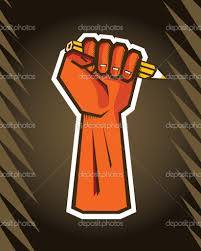 33
Regularidade formal da interposição e do processamento
Observância dos requisitos formais do recurso.
Ex: nome das partes, pedido. Documentos obrigatórios.
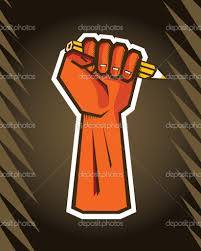 34
Desistência e Renúncia do Recurso
Desistência X Renúncia.
Desistência do Recurso: 
Art. 998.  O recorrente poderá, a qualquer tempo, sem a anuência do recorrido ou dos litisconsortes, desistir do recurso.
Parágrafo único.  A desistência do recurso não impede a análise de questão cuja repercussão geral já tenha sido reconhecida e daquela objeto de julgamento de recursos extraordinários ou especiais repetitivos.
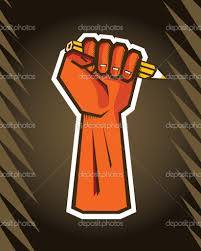 35
Renúncia
Parte vencida abre mão previamente do seu direito de recorrer.
Art. 999.  A renúncia ao direito de recorrer independe da aceitação da outra parte.

Novidade:  é possível a renúncia antecipada ao direito de recorrer, na forma do art. 190, CPC, se realizado negócio jurídico processual nesse sentido (Luis Guilherme Aidar Bondioli).
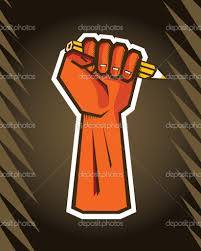 36
Aceitação
Art. 1.000.  A parte que aceitar expressa ou tacitamente a decisão não poderá recorrer.
Parágrafo único. Considera-se aceitação tácita a prática, sem nenhuma reserva, de ato incompatível com a vontade de recorrer.
Ato unilateral e incondicional.
Fulmina o direito à interposição do recurso por preclusão lógica.
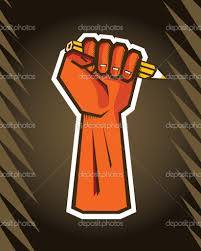 37
Recurso adesivo
Art. 997.  Cada parte interporá o recurso independentemente, no prazo e com observância das exigências legais.
§ 1o Sendo vencidos autor e réu, ao recurso interposto por qualquer deles poderá aderir o outro.
§ 2o O recurso adesivo fica subordinado ao recurso independente, sendo-lhe aplicáveis as mesmas regras deste quanto aos requisitos de admissibilidade e julgamento no tribunal, salvo disposição legal diversa, observado, ainda, o seguinte:
I - será dirigido ao órgão perante o qual o recurso independente fora interposto, no prazo de que a parte dispõe para responder;
II - será admissível na apelação, no recurso extraordinário e no recurso especial;
III - não será conhecido, se houver desistência do recurso principal ou se for ele considerado inadmissível.
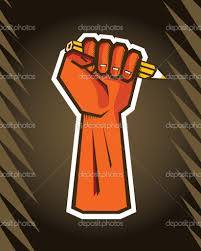 38
“Como regra, o recurso adesivo fica subordinado à sorte do principal e não será conhecido se houver desistência quanto ao primeiro ou se for ele declarado inadmissível ou deserto (CPC, art. 500, III), dispondo ainda a lei processual que "o recorrente poderá, a qualquer tempo, sem a anuência do recorrido ou dos litisconsortes, desistir do recurso" (CPC, art. 501). A justificativa para a desistência do recurso como direito subjetivo individual da parte, o qual pode ser exercido a partir da data de sua interposição, até o momento imediatamente anterior ao seu julgamento, decorre do fato de que, sendo ato de disposição de direito processual, em nada afeta o direito material posto em juízo.
Ocorre que, na hipótese, a apresentação da petição de desistência logo após a concessão dos efeitos da tutela recursal, reconhecendo à autora o direito de receber 2/3 de um salário mínimo a título de pensão mensal, teve a nítida intenção de esvaziar o cumprimento da determinação judicial, no momento em que o réu anteviu que o julgamento final da apelação lhe seria desfavorável, sendo a pretensão, portanto, incompatível com o princípio da boa-fé processual e com a própria regra que lhe faculta não prosseguir com o recurso, a qual não deve ser utilizada como forma de obstaculizar a efetiva proteção ao direito lesionado.
Embora, tecnicamente, não se possa afirmar que a concessão da antecipação da tutela tenha representado o início do julgamento da apelação, é iniludível que a decisão proferida pelo relator, ao satisfazer o direito material reclamado, destinado a prover os meios de subsistência da autora, passou a produzir efeitos de imediato na esfera jurídica das partes, evidenciada a presença dos seus requisitos (prova inequívoca e verosimilhança da alegação), a qual veio a ser confirmada no julgamento final do recurso pelo Tribunal estadual.
Releva considerar que os arts. 500, III, e 501 do CPC, que permitem a desistência do recurso sem a anuência da parte contrária, foram inseridos no Código de 1973, razão pela qual, em caso como o dos autos, a sua interpretação não pode prescindir de uma análise conjunta com o referido art. 273, que introduziu a antecipação da tutela no ordenamento jurídico pátrio por meio da Lei n. 8.952, apenas no ano de 1994, como forma de propiciar uma prestação jurisdicional mais célere e justa, bem como com o princípio da boa-fé processual, que deve nortear o comportamento das partes em juízo, de que são exemplos, entre outros, os arts. 14, II, e 600 do CPC, introduzidos, respectivamente, pelas Leis n. 10.358/2001 e 11.382/2006 (STJ, REsp 1285405/SP, Rel. Ministro MARCO AURÉLIO BELLIZZE, TERCEIRA TURMA, julgado em 16/12/2014, DJe 19/12/2014).
39
Prova DPE/BA 2016
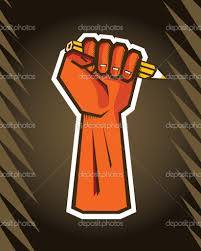 40
Prova DPE/BA 2016
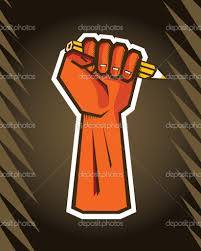 41
Questão DPE/CE 2014 (adaptada)
Em relação aos recursos, é correto afirmar: 
(A) A sentença deve ser sempre impugnada integral mente, porque devolve toda matéria impugnada ao tribunal. 
 (B) A legitimidade do Ministério Público para recorrer está adstrita aos processos em que é parte. 
 (C) O recurso adesivo fica subordinado ao recurso principal e é cabível na apelação, no agravo, no recurso extraordinário e no recurso especial. 
 (D) O recurso pode ser interposto pela parte vencida, pelo terceiro prejudicado e pelo Ministério Público, cabendo ao terceiro demonstrar a possibilidade de a decisão sobre a relação jurídica submetida à apreciação judicial atingir direito de que se afirme titular ou que possa discutir em juízo como substituto processual.
 (E) Para desistir do recurso, o recorrente deverá contar com a anuência do recorrido ou dos litisconsortes.
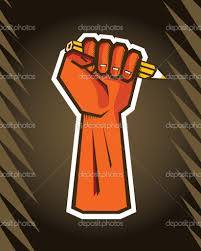 42
Questão DPE/CE 2014 (adaptada)
Em relação aos recursos, é correto afirmar: 
(A) A sentença deve ser sempre impugnada integral mente, porque devolve toda matéria impugnada ao tribunal. 
 (B) A legitimidade do Ministério Público para recorrer está adstrita aos processos em que é parte. 
 (C) O recurso adesivo fica subordinado ao recurso principal e é cabível na apelação, no agravo, no recurso extraordinário e no recurso especial. 
 (D) O recurso pode ser interposto pela parte vencida, pelo terceiro prejudicado e pelo Ministério Público, cabendo ao terceiro demonstrar a possibilidade de a decisão sobre a relação jurídica submetida à apreciação judicial atingir direito de que se afirme titular ou que possa discutir em juízo como substituto processual.
 (E) Para desistir do recurso, o recorrente deverá contar com a anuência do recorrido ou dos litisconsortes.
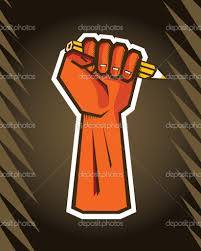 43
Recursos em espécie
44
Apelação (1.009 a 1.014, CPC/15)
Barbosa Moreira: “recurso por excelência”. 
Cabimento: 
Art. 1009. Da sentença cabe apelação.
§ 3o O disposto no caput deste artigo aplica-se mesmo quando as questões mencionadas no art. 1.015 integrarem capítulo da sentença. (princípio da unicidade)
Sentença: art. 203 § 1o Ressalvadas as disposições expressas dos procedimentos especiais, sentença é o pronunciamento por meio do qual o juiz, com fundamento nos arts. 485 e 487, põe fim à fase cognitiva do procedimento comum, bem como extingue a execução.
Obs: a amplitude da reapreciação da causa na apelação foi relativizada pela autorização legislativa para o fracionamento no julgamento do mérito (Luis Guilherme Bondioli) na medida em que o recurso para a decisão que julga parcialmente o mérito (art. 356) ou extingue parcialmente o processo (art. 354 § ún.) é o agravo de instrumento.
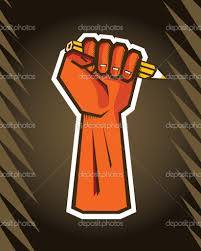 45
Apelação
Questões prévias:
Art. 1.009: § 1o As questões resolvidas na fase de conhecimento, se a decisão a seu respeito não comportar agravo de instrumento, não são cobertas pela preclusão e devem ser suscitadas em preliminar de apelação, eventualmente interposta contra a decisão final, ou nas contrarrazões. 
§ 2o Se as questões referidas no § 1o forem suscitadas em contrarrazões, o recorrente será intimado para, em 15 (quinze) dias, manifestar-se a respeito delas.
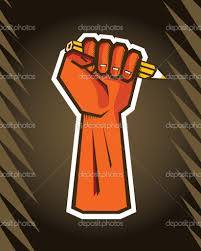 46
Apelação
Art. 1.010.  A apelação, interposta por petição dirigida ao juízo de primeiro grau, conterá:
I - os nomes e a qualificação das partes;
II - a exposição do fato e do direito;
III - as razões do pedido de reforma ou de decretação de nulidade;
IV - o pedido de nova decisão.
§ 1o O apelado será intimado para apresentar contrarrazões no prazo de 15 (quinze) dias.
§ 2o Se o apelado interpuser apelação adesiva, o juiz intimará o apelante para apresentar contrarrazões. Obs: o apelante também será intimado se houver questões prévias nas contrarrazões.
§ 3o Após as formalidades previstas nos §§ 1o e 2o, os autos serão remetidos ao tribunal pelo juiz, independentemente de juízo de admissibilidade.
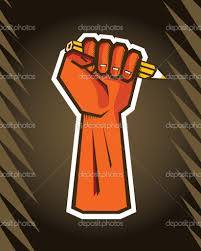 47
Apelação
Art. 1.011.  Recebido o recurso de apelação no tribunal e distribuído imediatamente, o relator:
I - decidi-lo-á monocraticamente apenas nas hipóteses do art. 932, incisos III a V;
II - se não for o caso de decisão monocrática, elaborará seu voto para julgamento do recurso pelo órgão colegiado.
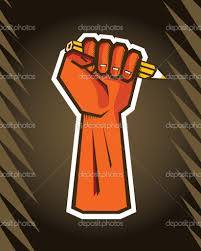 48
Apelação
Art. 1.012.  A apelação terá efeito suspensivo.
§ 1o Além de outras hipóteses previstas em lei, começa a produzir efeitos imediatamente após a sua publicação a sentença que:
I - homologa divisão ou demarcação de terras;
II - condena a pagar alimentos;
III - extingue sem resolução do mérito ou julga improcedentes os embargos do executado;
IV - julga procedente o pedido de instituição de arbitragem;
V - confirma, concede ou revoga tutela provisória;
VI - decreta a interdição.
§ 2o Nos casos do § 1o, o apelado poderá promover o pedido de cumprimento provisório depois de publicada a sentença.
§ 3o O pedido de concessão de efeito suspensivo nas hipóteses do § 1o poderá ser formulado por requerimento dirigido ao:
I - tribunal, no período compreendido entre a interposição da apelação e sua distribuição, ficando o relator designado para seu exame prevento para julgá-la;
II - relator, se já distribuída a apelação.
§ 4o Nas hipóteses do § 1o, a eficácia da sentença poderá ser suspensa pelo relator se o apelante demonstrar (i) a probabilidade de provimento do recurso ou se, (ii) sendo relevante a fundamentação, houver risco de dano grave ou de difícil reparação.
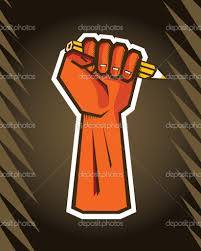 49
Apelação
Art. 1.013.  A apelação devolverá ao tribunal o conhecimento da matéria impugnada.
§ 1o Serão, porém, objeto de apreciação e julgamento pelo tribunal todas as questões suscitadas e discutidas no processo, ainda que não tenham sido solucionadas, desde que relativas ao capítulo impugnado.
§ 2o Quando o pedido ou a defesa tiver mais de um fundamento e o juiz acolher apenas um deles, a apelação devolverá ao tribunal o conhecimento dos demais.
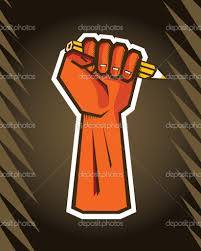 50
Apelação
- Teoria da causa madura:
§ 3o Se o processo estiver em condições de imediato julgamento, o tribunal deve decidir desde logo o mérito quando:
I - reformar sentença fundada no art. 485;
II - decretar a nulidade da sentença por não ser ela congruente com os limites do pedido ou da causa de pedir;
III - constatar a omissão no exame de um dos pedidos, hipótese em que poderá julgá-lo;
IV - decretar a nulidade de sentença por falta de fundamentação.
§ 4o Quando reformar sentença que reconheça a decadência ou a prescrição, o tribunal, se possível, julgará o mérito, examinando as demais questões, sem determinar o retorno do processo ao juízo de primeiro grau.
§ 5o O capítulo da sentença que confirma, concede ou revoga a tutela provisória é impugnável na apelação.
Obs: aqui há uma hipótese de reformatio in pejus legitimada pelo sistema: quando o apelante recorre de sentença terminativa, pode se deparar com um julgamento de improcedênica em segunda instância.
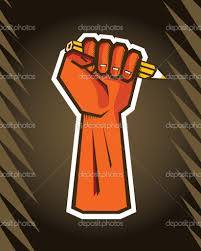 51
Apelação
Art. 1.014.  As questões de fato não propostas no juízo inferior poderão ser suscitadas na apelação, se a parte provar que deixou de fazê-lo por motivo de força maior.  (fato prévio).
  X
Art. 933.  Se o relator constatar a ocorrência de fato superveniente à decisão recorrida ou a existência de questão apreciável de ofício ainda não examinada que devam ser considerados no julgamento do recurso, intimará as partes para que se manifestem no prazo de 5 (cinco) dias.

Exceção: prescrição pode ser alegada em apelação independentemente de prova de motivo de força maior (STJ, Resp 204.276).
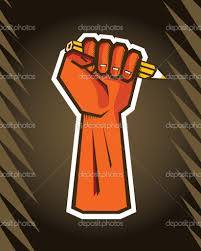 52
Apelação
“DIREITO PROCESSUAL CIVIL. JUNTADA DE DOCUMENTOS EM SEDE DE APELAÇÃO.
Em sede de apelação, é possível a juntada de documentos que não sejam indispensáveis à propositura da ação, desde que garantido o contraditório e ausente qualquer indício de má-fé. De fato, os documentos indispensáveis à propositura da ação devem ser obrigatoriamente oferecidos junto com a petição inicial ou contestação. Os demais documentos poderão ser oferecidos no curso do processo (art. 397 do CPC), pois, em verdade, apresentam cunho exclusivamente probatório, com o nítido caráter de esclarecer os eventos narrados.
Impossibilitar a referida apresentação sacrificaria a apuração dos fatos sem uma razão ponderável. Precedentes citados: REsp 780.396-PB, Primeira Turma, DJ 19/11/2007; AgRg no REsp 897.548-SP, Terceira Turma, DJ 1º/8/2007; e REsp 431.716-PB, Quarta Turma, DJ 19/12/2002. (STJ, REsp 1.176.440-RO, Rel. Min. Napoleão Nunes Maia Filho, julgado em 17/9/2013).
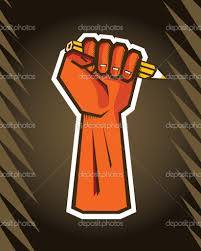 53
Agravo de instrumento
54
Agravo de instrumento
Fim do agravo retido!
Art. 1.009: § 1o As questões resolvidas na fase de conhecimento, se a decisão a seu respeito não comportar agravo de instrumento, não são cobertas pela preclusão e devem ser suscitadas em preliminar de apelação, eventualmente interposta contra a decisão final, ou nas contrarrazões.
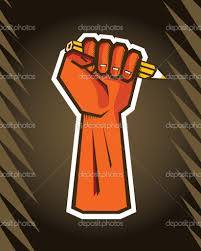 55
Agravo de instrumento
Hipóteses taxativas.
Basta, agora, a subsunção há uma das hipóteses legais. Não há mais necessidade de se demonstrar “lesão grave e de difícil reparação”. 
Art. 1.015.  Cabe agravo de instrumento contra as decisões interlocutórias que versarem sobre:
I - tutelas provisórias;
II - mérito do processo;
III - rejeição da alegação de convenção de arbitragem;
IV - incidente de desconsideração da personalidade jurídica;
V - rejeição do pedido de gratuidade da justiça ou acolhimento do pedido de sua revogação;
VI - exibição ou posse de documento ou coisa;
VII - exclusão de litisconsorte;
VIII - rejeição do pedido de limitação do litisconsórcio;
IX - admissão ou inadmissão de intervenção de terceiros;
X - concessão, modificação ou revogação do efeito suspensivo aos embargos à execução;
XI - redistribuição do ônus da prova nos termos do art. 373, § 1o;
XII - (VETADO);
XIII - outros casos expressamente referidos em lei.
Parágrafo único.  Também caberá agravo de instrumento contra decisões interlocutórias proferidas na fase de liquidação de sentença ou de cumprimento de sentença, no processo de execução e no processo de inventário.
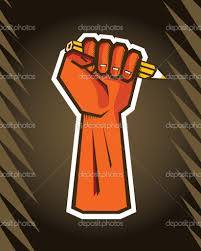 56
Agravo de instrumento
Se houver questão urgente a ser decidida, fora das hipóteses taxativas de agravo, e não for possível aguardar até o momento previsto no art. 1009 §1º?
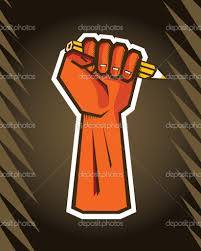 57
Agravo de instrumento
Se houver questão urgente a ser decidida, fora das hipóteses taxativas de agravo, e não for possível aguardar até o momento previsto no art. 1009 §1º?
Mandado de segurança.
Ex: indeferimento de prova que vai perecer. 

Outra hipótese que pode caber, em tese, MS: decisão sobre competência..
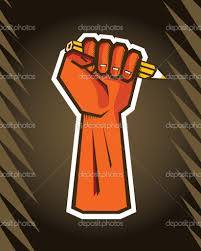 58
Art. 1.016.  O agravo de instrumento será dirigido diretamente ao tribunal competente, por meio de petição com os seguintes requisitos:
I - os nomes das partes;
II - a exposição do fato e do direito;
III - as razões do pedido de reforma ou de invalidação da decisão e o próprio pedido;
IV - o nome e o endereço completo dos advogados constantes do processo.
Art. 1.017.  A petição de agravo de instrumento será instruída:
I - obrigatoriamente, com cópias da petição inicial, da contestação, da petição que ensejou a decisão agravada, da própria decisão agravada, da certidão da respectiva intimação ou outro documento oficial que comprove a tempestividade e das procurações outorgadas aos advogados do agravante e do agravado;
II - com declaração de inexistência de qualquer dos documentos referidos no inciso I, feita pelo advogado do agravante, sob pena de sua responsabilidade pessoal;
III - facultativamente, com outras peças que o agravante reputar úteis.
§ 1o  Acompanhará a petição o comprovante do pagamento das respectivas custas e do porte de retorno, quando devidos, conforme tabela publicada pelos tribunais.
§ 2o  No prazo do recurso, o agravo será interposto por:
I - protocolo realizado diretamente no tribunal competente para julgá-lo;
II - protocolo realizado na própria comarca, seção ou subseção judiciárias;
III - postagem, sob registro, com aviso de recebimento;
IV - transmissão de dados tipo fac-símile, nos termos da lei;
V - outra forma prevista em lei.
§ 3o Na falta da cópia de qualquer peça ou no caso de algum outro vício que comprometa a admissibilidade do agravo de instrumento, deve o relator aplicar o disposto no art. 932, parágrafo único.
§ 4o Se o recurso for interposto por sistema de transmissão de dados tipo fac-símile ou similar, as peças devem ser juntadas no momento de protocolo da petição original.
§ 5o Sendo eletrônicos os autos do processo, dispensam-se as peças referidas nos incisos I e II do caput, facultando-se ao agravante anexar outros documentos que entender úteis para a compreensão da controvérsia.

Art. 932 Parágrafo único. Antes de considerar inadmissível o recurso, o relator concederá o prazo de 5 (cinco) dias ao recorrente para que seja sanado vício ou complementada a documentação exigível.
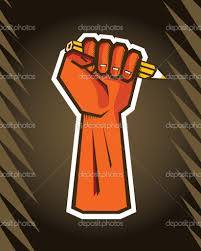 59
Agravo de instrumento
Art. 1.018.  O agravante poderá requerer a juntada, aos autos do processo, de cópia da petição do agravo de instrumento, do comprovante de sua interposição e da relação dos documentos que instruíram o recurso.
§ 1o Se o juiz comunicar que reformou inteiramente a decisão, o relator considerará prejudicado o agravo de instrumento.
§ 2o Não sendo eletrônicos os autos, o agravante tomará a providência prevista no caput, no prazo de 3 (três) dias a contar da interposição do agravo de instrumento.
§ 3o O descumprimento da exigência de que trata o § 2o, desde que arguido e provado pelo agravado, importa inadmissibilidade do agravo de instrumento.
Art. 1.019.  Recebido o agravo de instrumento no tribunal e distribuído imediatamente, se não for o caso de aplicação do art. 932, incisos III e IV, o relator, no prazo de 5 (cinco) dias:
I - poderá atribuir efeito suspensivo ao recurso ou deferir, em antecipação de tutela, total ou parcialmente, a pretensão recursal, comunicando ao juiz sua decisão;
II - ordenará a intimação do agravado pessoalmente, por carta com aviso de recebimento, quando não tiver procurador constituído, ou pelo Diário da Justiça ou por carta com aviso de recebimento dirigida ao seu advogado, para que responda no prazo de 15 (quinze) dias, facultando-lhe juntar a documentação que entender necessária ao julgamento do recurso;
III - determinará a intimação do Ministério Público, preferencialmente por meio eletrônico, quando for o caso de sua intervenção, para que se manifeste no prazo de 15 (quinze) dias.
Art. 1.020.  O relator solicitará dia para julgamento em prazo não superior a 1 (um) mês da intimação do agravado.
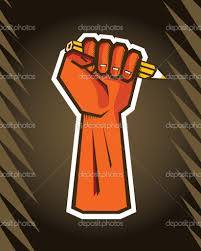 60
Agravo interno
61
Agravo interno
DO AGRAVO INTERNO
Art. 1.021.  Contra decisão proferida pelo relator caberá agravo interno para o respectivo órgão colegiado, observadas, quanto ao processamento, as regras do regimento interno do tribunal.
§ 1o Na petição de agravo interno, o recorrente impugnará especificadamente os fundamentos da decisão agravada.
§ 2o O agravo será dirigido ao relator, que intimará o agravado para manifestar-se sobre o recurso no prazo de 15 (quinze) dias, ao final do qual, não havendo retratação, o relator levá-lo-á a julgamento pelo órgão colegiado, com inclusão em pauta.
§ 3o É vedado ao relator limitar-se à reprodução dos fundamentos da decisão agravada para julgar improcedente o agravo interno.
§ 4o Quando o agravo interno for declarado manifestamente inadmissível ou improcedente em votação unânime, o órgão colegiado, em decisão fundamentada, condenará o agravante a pagar ao agravado multa fixada entre um e cinco por cento do valor atualizado da causa.
§ 5o A interposição de qualquer outro recurso está condicionada ao depósito prévio do valor da multa prevista no § 4o, à exceção da Fazenda Pública e do beneficiário de gratuidade da justiça, que farão o pagamento ao final.
62
Agravo interno
Decisões do relator irrecorríveis: 
Decisão que delibera sobre a presença de amicus curiae no processo (arts. 138, caput; e 950 §3º), 
Decisão 1.031 §§ 2º e 3º: decisão do relator do STJ ou STF sobre relação de prejudicialidade entre recurso extraordinário e recurso especial. 
Decisão que releva a pena de deserção da apelação no caso de justo impedimento (art. 1007 § 6º). 
Obs:  as decisões do relator sobre efeito suspensivo e tutela antecipada recursal, agora, são recorríveis.
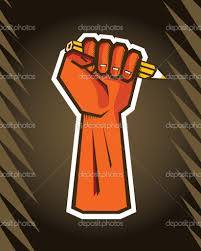 63
“PROCESSO CIVIL. MANDADO DE SEGURANÇA. ATO JUDICIAL. O agravo regimental não pode ser trancado pelo relator; é da natureza do recurso que, mantida a decisão, o órgão colegiado se pronuncie a respeito dela. Mandado de segurança concedido” (STJ, MS 12.220/DF, Rel. Ministro ARI PARGENDLER, CORTE ESPECIAL, julgado em 19/09/2007, DJ 22/10/2007, p. 182).
Súmula 281 do STF: “É inadmissível o recurso extraordinário, quando couber na Justiça de origem, recurso ordinário da decisão impugnada”.
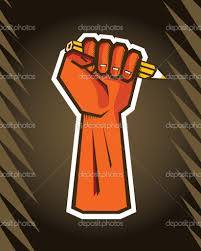 64
Embargos de Declaração
65
Embargos de declaração
Art. 1.022.  Cabem embargos de declaração contra qualquer decisão judicial para:
I - esclarecer obscuridade ou eliminar contradição;
II - suprir omissão de ponto ou questão sobre o qual devia se pronunciar o juiz de ofício ou a requerimento;
III - corrigir erro material.
É recurso de fundamentação vinculada. “Os embargos de declaração não se prestam a corrigir erro de julgamento”(STF, RE 194662 ED-ED-EDv, Relator(a) p/ Acórdão:  Min. MARCO AURÉLIO, Tribunal Pleno, julgado em 14/05/2015).
Qualquer decisão: i.e., cabe embargos de declaração até mesmo de despachos. 
Interesse: não é necessária sucumbência.
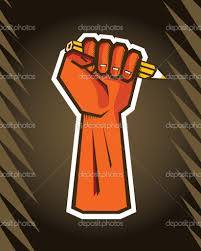 66
Embargos de declaração.
Obscuridade: falta de clareza.
Contradição: incoerência.  
Contradição tem que ser interna ao julgado. 
Omissão.  Julgador deixa de apreciar matéria sobre a qual deveria ter se manifestado.
Art. 1.022. Parágrafo único.  Considera-se omissa a decisão que:
I - deixe de se manifestar sobre tese firmada em julgamento de casos repetitivos ou em incidente de assunção de competência aplicável ao caso sob julgamento;
II - incorra em qualquer das condutas descritas no art. 489, § 1o. (Art. 486 § 1o Não se considera fundamentada qualquer decisão judicial, seja ela interlocutória, sentença ou acórdão, que: ).
Erro material.
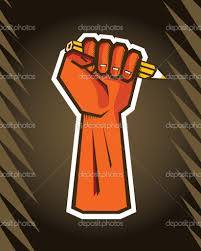 67
Embargos de declaração.
Erro material. 
Exemplos de erro material:
- erro de digitação (cláusula 4ª, ao invés de 5ª);
erro de sintaxe (p.ex., dizer que condena A e B a pagar R$100.00,00 e a prestar serviços, em vez de dizer que condena A a pagar R$100.000,00 e B a prestar serviços)
de concordância (p.ex., escrever condenar os réu, ao invés de o réu);
de cálculo (2 + 2 = 5);
- na aposição do nome das partes na sentença;
- etc.
Exemplos retirados BONDIOLI, Luis Guilherme Aidar. Comentários ao Código de Processo Civil, XX, São Paulo: Saraivam, 2016, p. 167).
Erro material pode ser sanado mesmo após o trânsito em julgado. (STJ, REsp 40892-4)
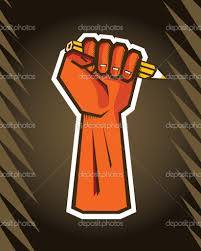 68
Embargos de declaração.
Art. 1.023.  Os embargos serão opostos, no prazo de 5 (cinco) dias, em petição dirigida ao juiz, com indicação do erro, obscuridade, contradição ou omissão, e não se sujeitam a preparo.
§ 1o Aplica-se aos embargos de declaração o art. 229. (prazo em dobro p/ litisconsortes com diferentes procuradores).
§ 2o O juiz intimará o embargado para, querendo, manifestar-se, no prazo de 5 (cinco) dias, sobre os embargos opostos, caso seu eventual acolhimento implique a modificação da decisão embargada.
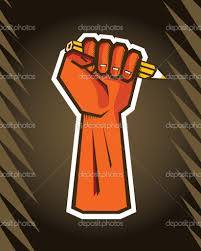 69
Embargos de declaração
Art. 1.024.  O juiz julgará os embargos em 5 (cinco) dias.
§ 1o Nos tribunais, o relator apresentará os embargos em mesa na sessão subsequente, proferindo voto, e, não havendo julgamento nessa sessão, será o recurso incluído em pauta automaticamente.
§ 2o Quando os embargos de declaração forem opostos contra decisão de relator ou outra decisão unipessoal proferida em tribunal, o órgão prolator da decisão embargada decidi-los-á monocraticamente.
§ 3o O órgão julgador conhecerá dos embargos de declaração como agravo interno se entender ser este o recurso cabível, desde que determine previamente a intimação do recorrente para, no prazo de 5 (cinco) dias, complementar as razões recursais, de modo a ajustá-las às exigências do art. 1.021, § 1o.
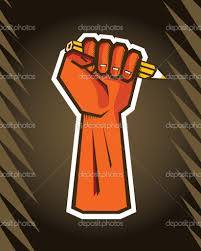 70
Embargos de declaração
Art. 1.024 § 4o Caso o acolhimento dos embargos de declaração implique modificação da decisão embargada, o embargado que já tiver interposto outro recurso contra a decisão originária tem o direito de complementar ou alterar suas razões, nos exatos limites da modificação, no prazo de 15 (quinze) dias, contado da intimação da decisão dos embargos de declaração.
§ 5o Se os embargos de declaração forem rejeitados ou não alterarem a conclusão do julgamento anterior, o recurso interposto pela outra parte antes da publicação do julgamento dos embargos de declaração será processado e julgado independentemente de ratificação.
Súmula 418/ST: É inadmissível o recurso especial interposto antes da publicação do acórdão dos embargos de declaração, sem posterior ratificação.
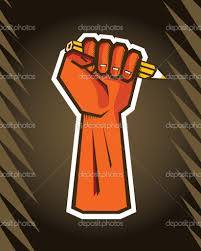 71
Embargos de declaração
Prequestionamento ficto: 
Art. 1.025.  Consideram-se incluídos no acórdão os elementos que o embargante suscitou, para fins de pré-questionamento, ainda que os embargos de declaração sejam inadmitidos ou rejeitados, caso o tribunal superior considere existentes erro, omissão, contradição ou obscuridade.
Súmula 211: “Inadmissível recurso especial quanto à questão que, a despeito da oposição de embargos declaratórios, não foi apreciada pelo Tribunal a quo.” Superada
Súmula 356 STF: “O ponto omisso da decisão, sobre o qual não foram opostos embargos declaratórios, não pode ser objeto de recurso extraordinário, por faltar o requisito do prequestionamento”.
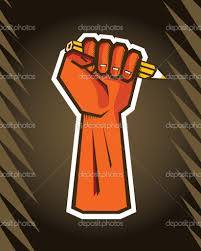 72
Embargos de declaração
Art. 1.026.  Os embargos de declaração não possuem efeito suspensivo e interrompem o prazo para a interposição de recurso.
Art. 1.065.  O art. 50 da Lei no 9.099, de 26 de setembro de 1995, passa a vigorar com a seguinte redação:    
“Art. 50.  Os embargos de declaração interrompem o prazo para a interposição de recurso.”
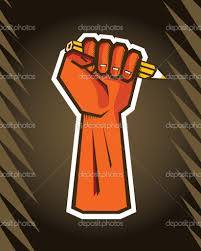 73
Embargos de declaração
Art. 1.026 § 1o A eficácia da decisão monocrática ou colegiada poderá ser suspensa pelo respectivo juiz ou relator se demonstrada a probabilidade de provimento do recurso ou, sendo relevante a fundamentação, se houver risco de dano grave ou de difícil reparação.
§ 2o Quando manifestamente protelatórios os embargos de declaração, o juiz ou o tribunal, em decisão fundamentada, condenará o embargante a pagar ao embargado multa não excedente a dois por cento sobre o valor atualizado da causa.
Súmula 98: “Embargos de declaração manifestados com notório propósito de prequestionamento não têm caráter protelatório”.
§ 3o Na reiteração de embargos de declaração manifestamente protelatórios, a multa será elevada a até dez por cento sobre o valor atualizado da causa, e a interposição de qualquer recurso ficará condicionada ao depósito prévio do valor da multa, à exceção da Fazenda Pública e do beneficiário de gratuidade da justiça, que a recolherão ao final.
§ 4o Não serão admitidos novos embargos de declaração se os 2 (dois) anteriores houverem sido considerados protelatórios.
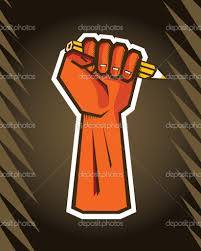 74
Embargos de declaração
“A reiteração de embargos de declaração, sem que se registre qualquer dos pressupostos legais de embargabilidade (CPP, art. 620), reveste-se de caráter abusivo e evidencia o intuito protelatório que anima a conduta processual da parte recorrente. - O propósito revelado pelo embargante, de impedir a consumação do trânsito em julgado de decisão que lhe foi desfavorável – valendo-se, para esse efeito, da utilização sucessiva e procrastinatória de embargos declaratórios incabíveis –, constitui fim que desqualifica o comportamento processual da parte recorrente e que autoriza, em consequência, o imediato cumprimento da decisão emanada desta Suprema Corte, independentemente da publicação do acórdão consubstanciador do respectivo julgamento. Precedentes” (STF, AI 853653 AgR-ED-EDv-AgR-ED-ED, Relator(a):  Min. CELSO DE MELLO, Tribunal Pleno, julgado em 10/04/2014, ACÓRDÃO ELETRÔNICO DJe-080 DIVULG 28-04-2014 PUBLIC 29-04-2014).
“PROCESSUAL CIVIL. AGRAVO REGIMENTAL NOS EMBARGOS DE DIVERGÊNCIA NOS EMBARGOS DE DECLARAÇÃO NOS EMBARGOS DE DECLARAÇÃO NOS EMBARGOS DE DECLARAÇÃO NO AGRAVO REGIMENTAL NO AGRAVO DE INSTRUMENTO. CARÁTER PROTELATÓRIO. AGRAVO REGIMENTAL A QUE SE NEGA PROVIMENTO, COM APLICAÇÃO DE SANÇÕES POR LITIGÊNCIA DE MÁ-FÉ E DETERMINAÇÃO DE BAIXA IMEDIATA DOS AUTOS INDEPENDENTEMENTE DA PUBLICAÇÃO DE ACÓRDÃO” (STF, AI 797157 AgR-ED-ED-ED-EDv-AgR, Relator(a):  Min. TEORI ZAVASCKI, Tribunal Pleno, julgado em 18/12/2013, ACÓRDÃO ELETRÔNICO DJe-034 DIVULG 18-02-2014 PUBLIC 19-02-2014)
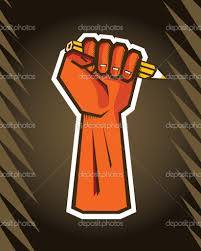 75
Exercício – DPE-BA 2016
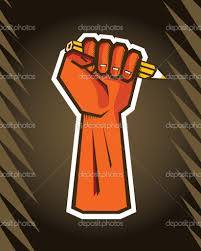 76
Exercício
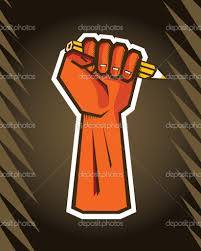 77